Lecture 5
Frequency Shift Keying (FSK)
1st semester 1440 - 2018
1
Outline
FSK (Frequency Shift Keying)
FSK Modulator.
ASK and FSK
2
Types of Digital-to-Analog Conversion
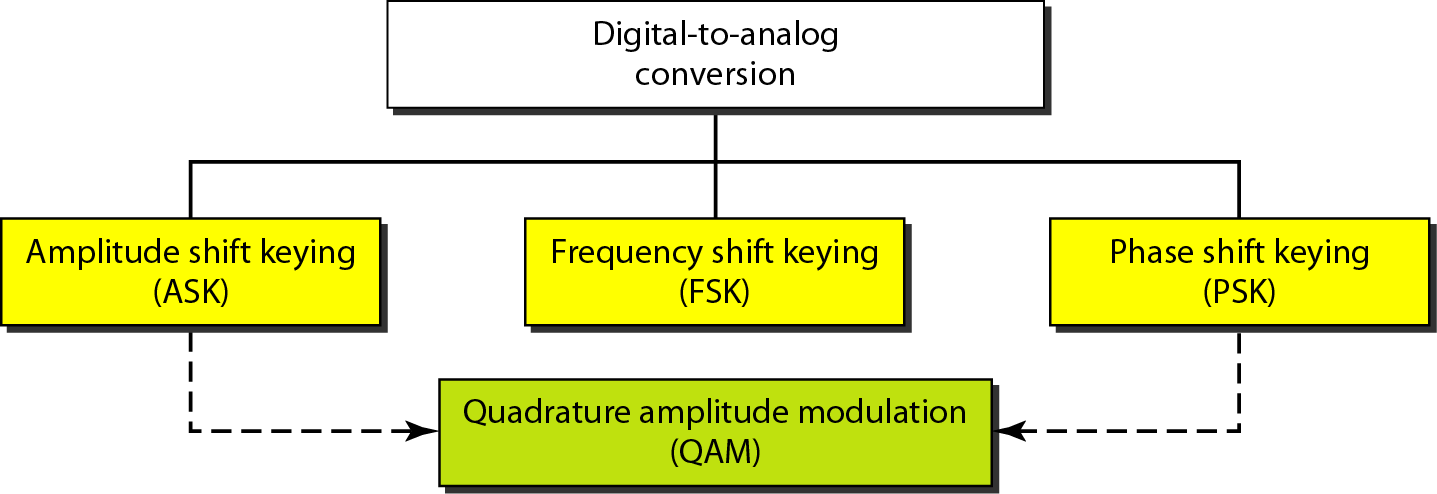 3
FSK (Frequency Shift Keying)
The frequency of the carrier signal is varied to represent binary 1 or 0.
Both peak amplitude and phase remain constant while the frequency changes.
The frequency of the signal during each bit duration is constant, and its value depends on the  bit (0 or 1).
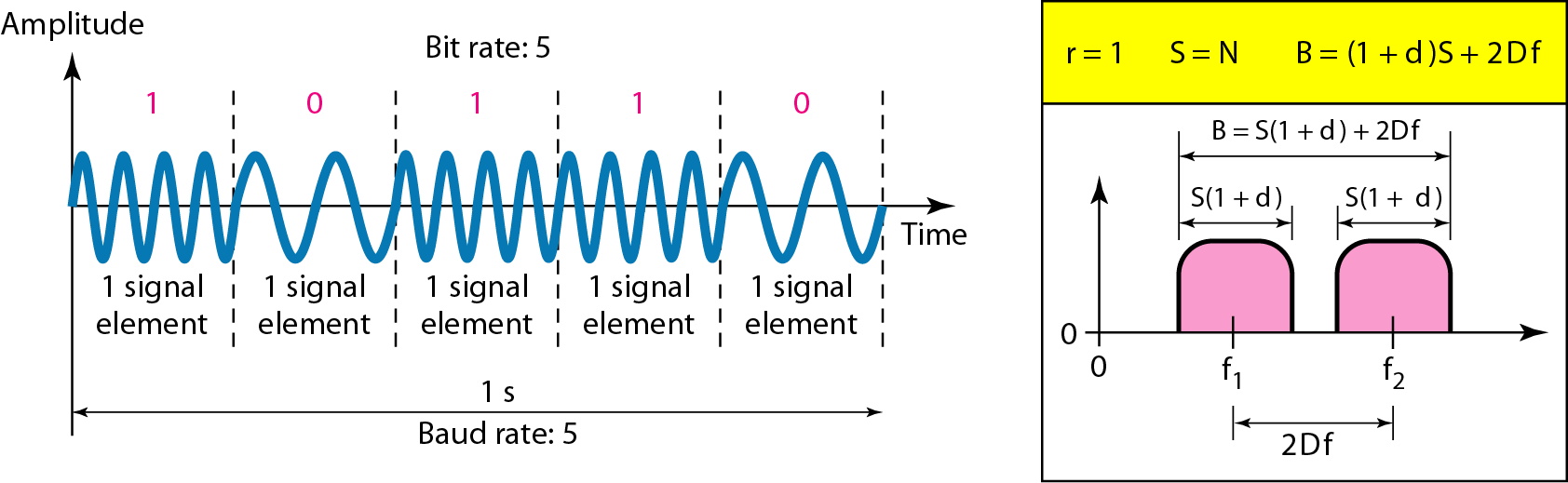 4
FSK Modulator
- One way to think about binary FSK (or BFSK) is to consider two carrier frequencies
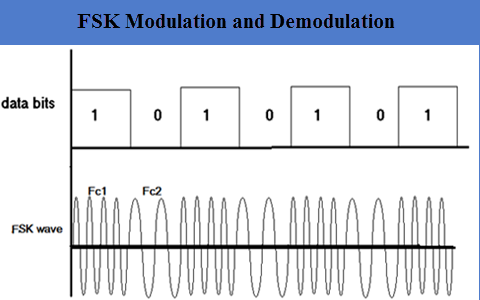 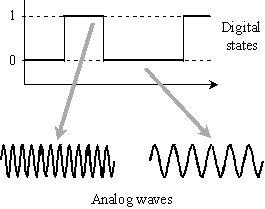 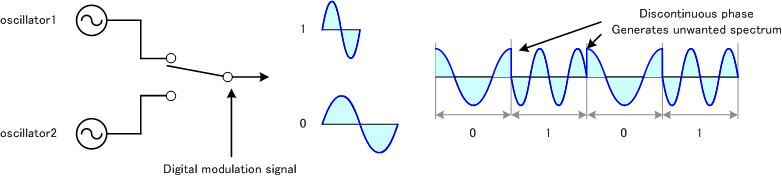 5
Switch between two oscillators accordingly
ASK and FSK
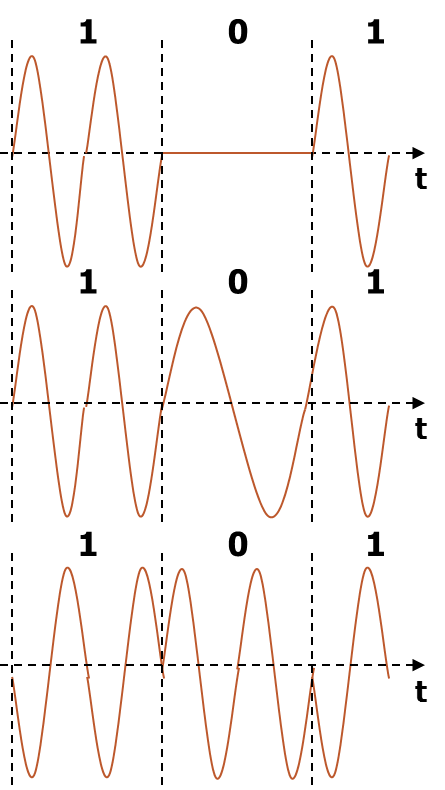 Any Question?
7